স্বাগতম
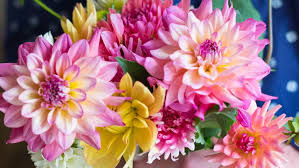 পরিচিতি
শিষ্বক পরিচিতিঃ
মোঃ আলমগীর হোসাইন
(প্রভাষক)
উৎপাদন ব্যবস্থাপনা ও বিপণন
সোনারগাঁ জি.আর. ইনস্টিটিউশন
পাঠ পরিচিতিঃ
বিষয়ঃ উৎপাদন ব্যবস্থাপনা ও বিপণন (১ম পত্র)
শ্রেনীঃ একাদশ
পাঠ শিরোনাম
উৎপাদন
পাঠ শেষে তোমরা যা শিখবে
উৎপাদনের ধারণা
উৎপাদনের গুরুত্ব
উৎপাদনের আওতা
উৎপাদনশীলতার ধারণা
উৎপাদনশীলতার গুরুত্ব
উৎপাদন
উৎপাদনের আভিধানিক অর্থ তৈরি বা সৃষ্টি করা।এর মাধ্যমে দ্রব্য ও সেবা তৈরি হয় । আর দ্রব্য ও সেবা তৈরি করাকে উৎপাদন বলে ।
উৎপাদনের গুরুত্ব
উৎপাদনের গুরুত্ব
উৎপাদকের
দৃষ্টিকোন হতে
ভোক্তাদের
দৃষ্টিকোন হতে
অর্থনীতির 
দৃষ্টিকোণ  হতে
উৎপাদকের দৃষ্টিকোন হতে
উদ্দেশ্য অর্জন 
অায়ের উৎস 
প্রতিযোগিতায় টিকে থাকা 
ব্যবসায় সম্প্রসারণ
ভোক্তাদের দৃষ্টিকোন হতে
জীবনযাত্রার মান বৃদ্ধি 
যথাসময়ে পণ্য প্রাপ্তি
শ্রমিক কল্যাণ
অর্থনীতির দৃষ্টিকোন হতে
কর্মসংস্থান সৃষ্টি 
শিল্পায়ন 
সরকারের রাজস্ব বৃদ্ধি 
সম্পদের সদ্ব্যবহার 
অর্থনৈতিক প্রবৃদ্ধি অর্জন
উৎপাদনের আওতা
উপযোগ সৃষ্টি 
উপকরণ সংগ্রহ
পণ্য পরিকল্পনা
মান নিয়ন্ত্রণ
প্রযুক্তি নির্বাচন
গবেষণা ও উন্নয়ন
সেবা
মজুদ নিয়ন্ত্রণ
উৎপাদনশীলতার ধারণা
মোট উৎপাদনের মূল্য ও মোট উপকরণের মূল্যের অনুপাতকে উৎপাদনশীলতা বলে।
উৎপাদনশীলতার গুরুত্ব
উদ্দেশ্য অর্জন
ব্যবসায় সম্প্রসারণ 
প্রতিযোগিতায় টিকে থাকা 
চাহিদা পূরণ
কর্মসংস্থান
জীবনযাত্রার মান বৃদ্ধি 
সম্পদের সদ্ব্যবহার 
অর্থনৈতিক প্রবৃদ্ধি অর্জন
সকলকে ধন্যবাদ
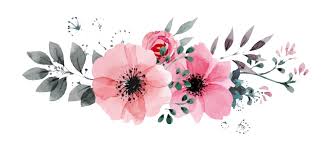